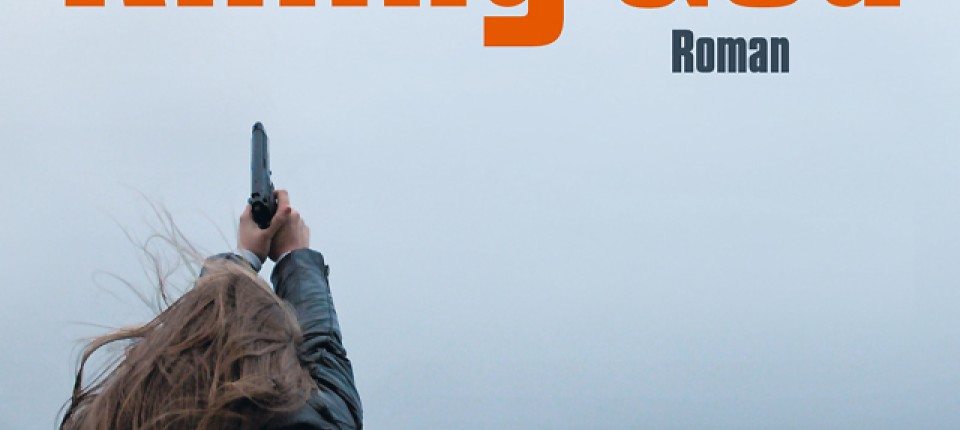 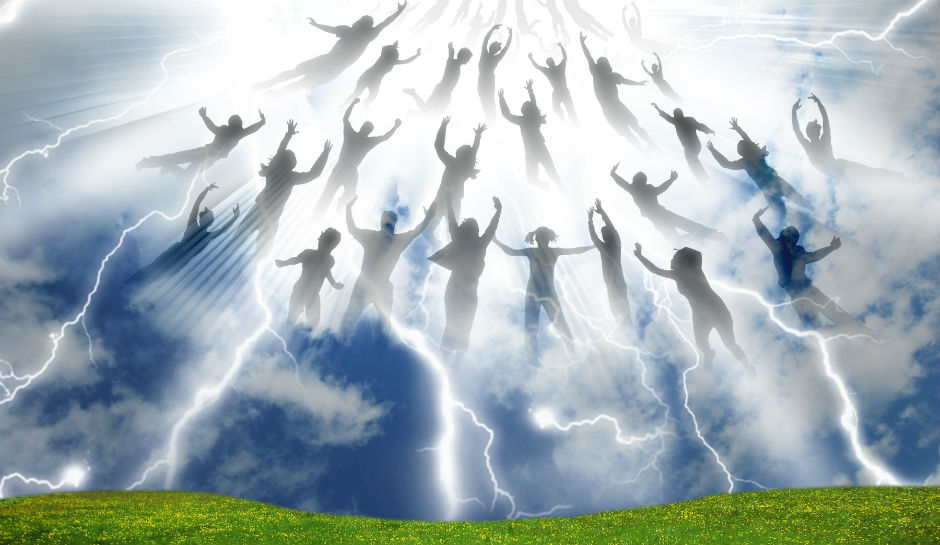 Killing God…
Resurrecting People
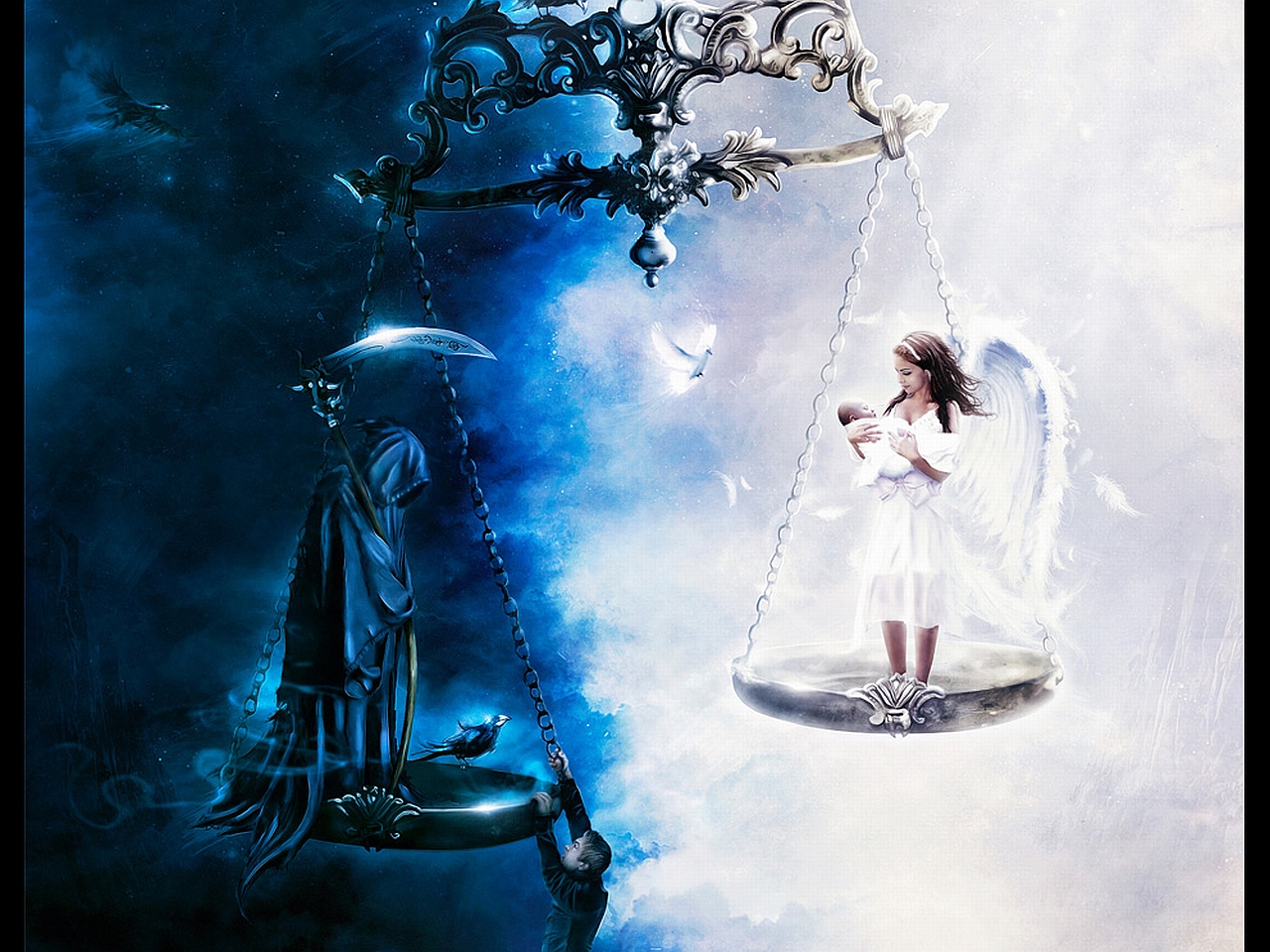 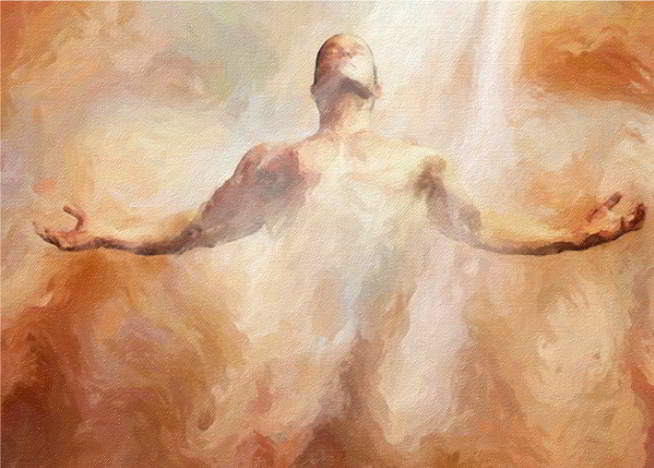 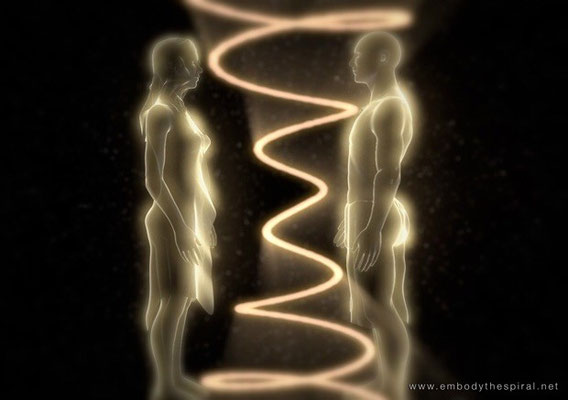 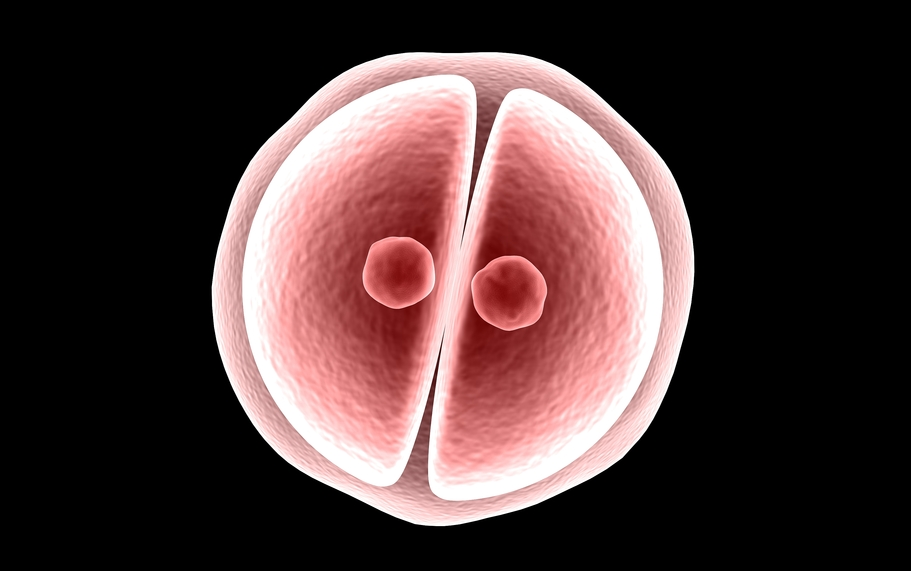 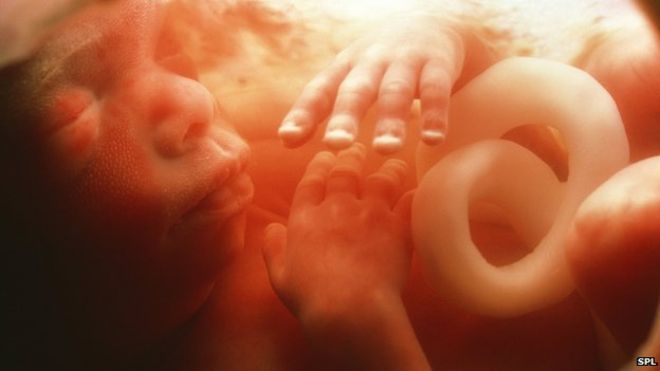 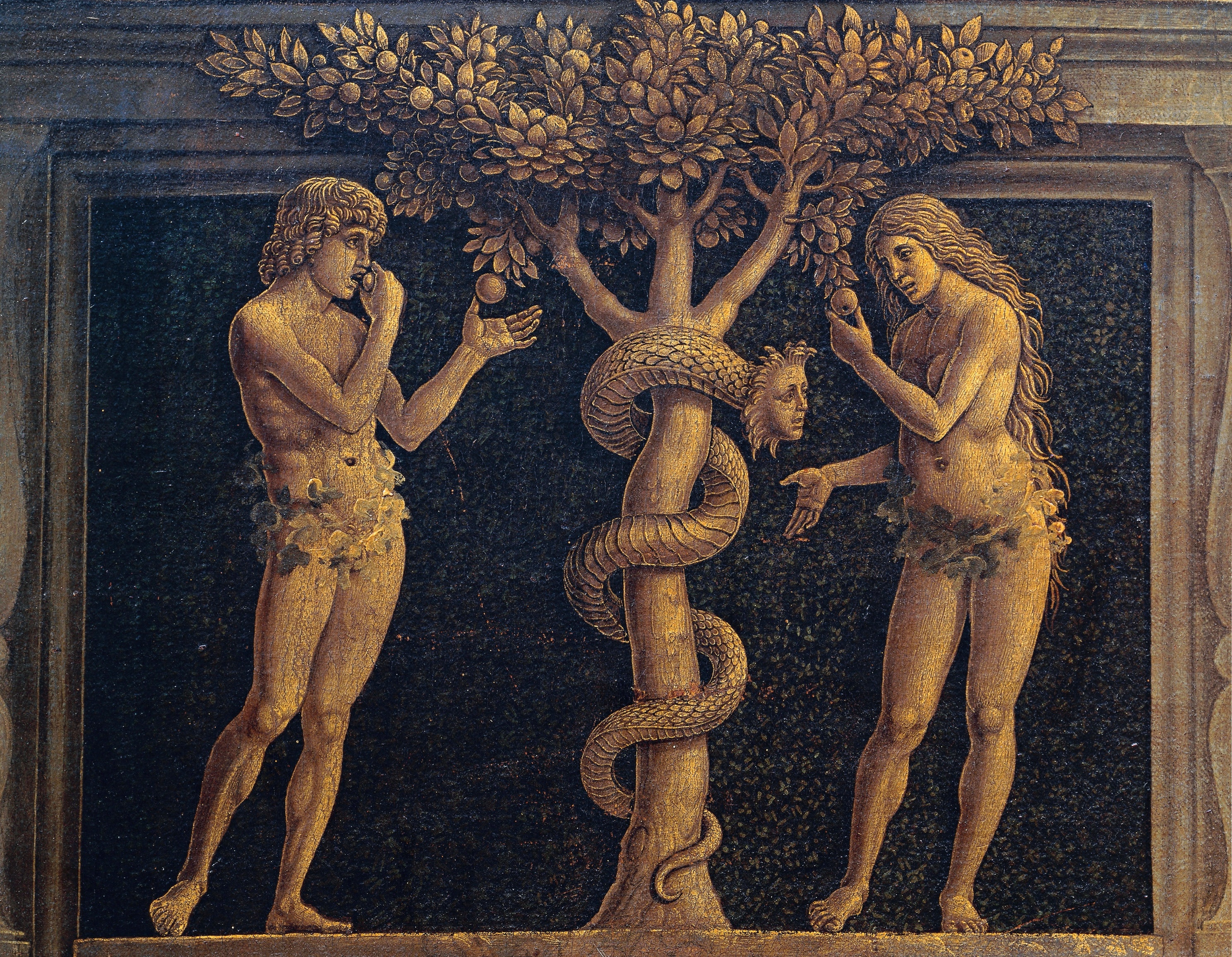 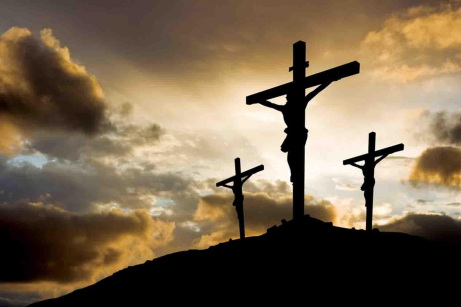 John 10:17-18
“The reason my Father 
loves me is that I lay 
down my life—only to take it up again. 18 No one takes it from me, but I lay it down of my own accord. I have authority to lay it down and authority to take it up again.”
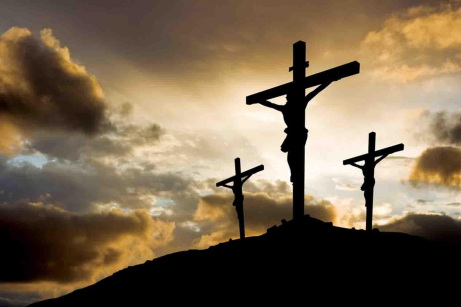 Romans 6:23

“for the wages of sin
Is death….”
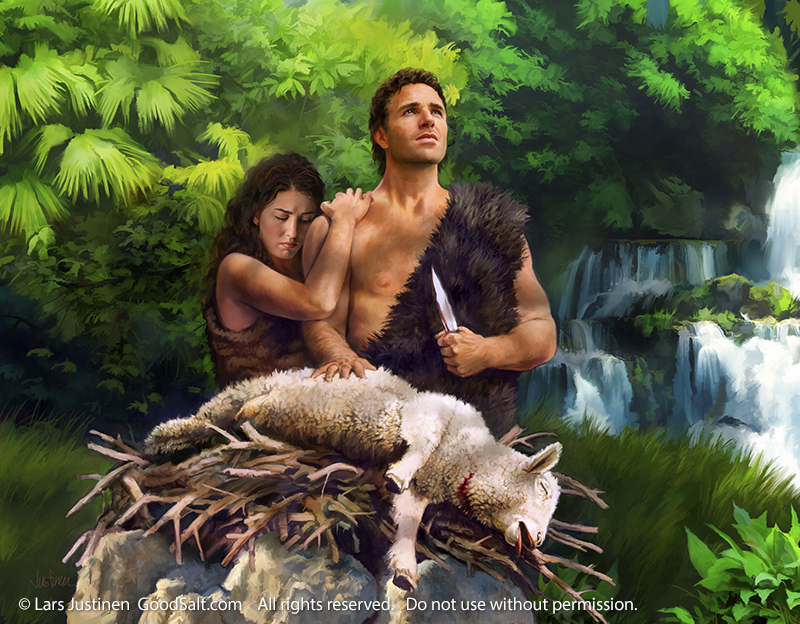 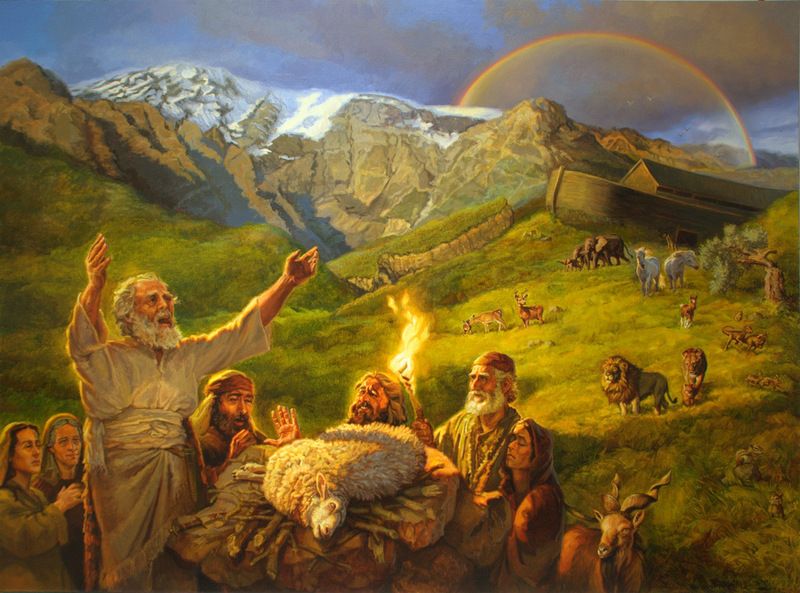 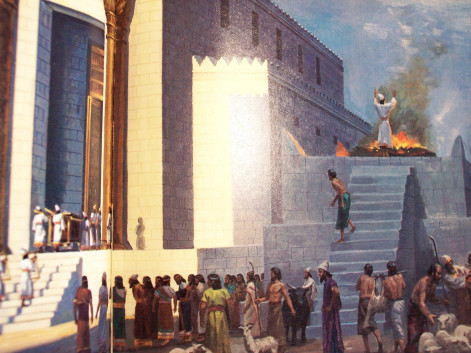 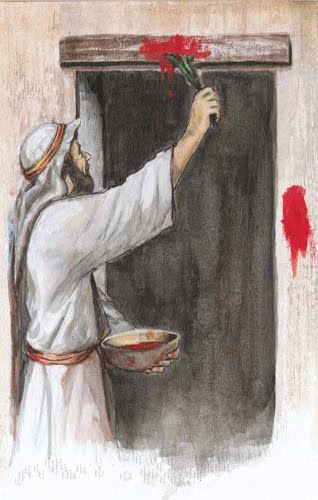 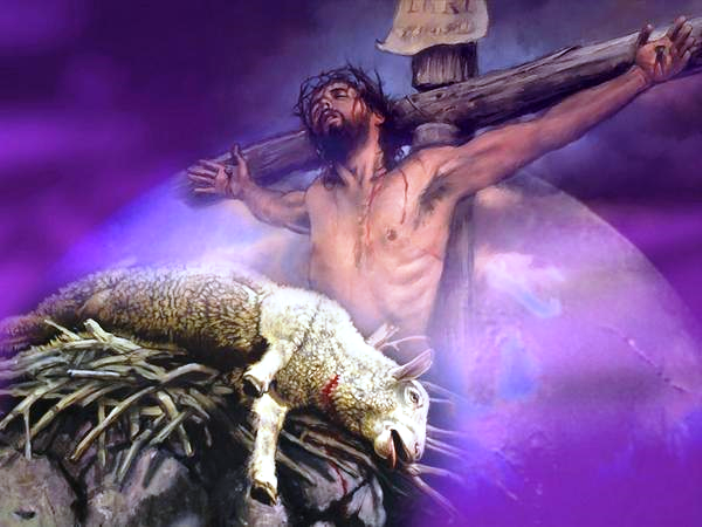 Romans 6:23
“The wages of sin is death….”
Ephesians 1:7 
“In him we have redemption through his blood, the forgiveness of sins, in accordance with the riches of God’s grace….”
Hebrews 9:12
“He did not enter by means of the blood of goats and calves; but he entered the Most Holy Place once for all by his own blood, thus obtaining eternal redemption.”
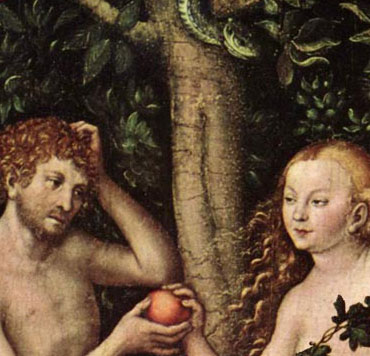 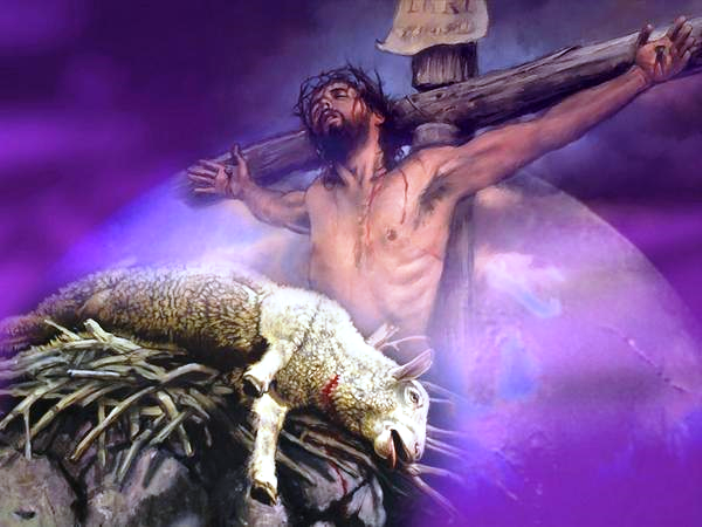 Hebrews 4:15 

“For we do not have a high priest who is unable to empathize with our weaknesses, but we have one who has been tempted in every way, just as we are—yet he did not sin.”
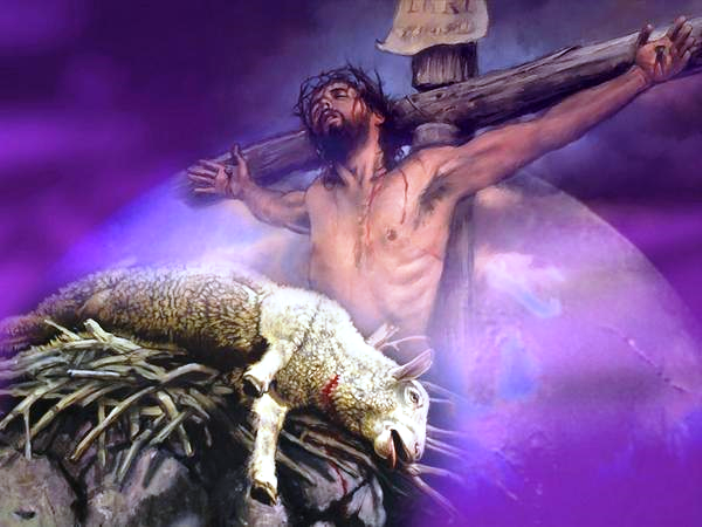 What have YOU done with Jesus?
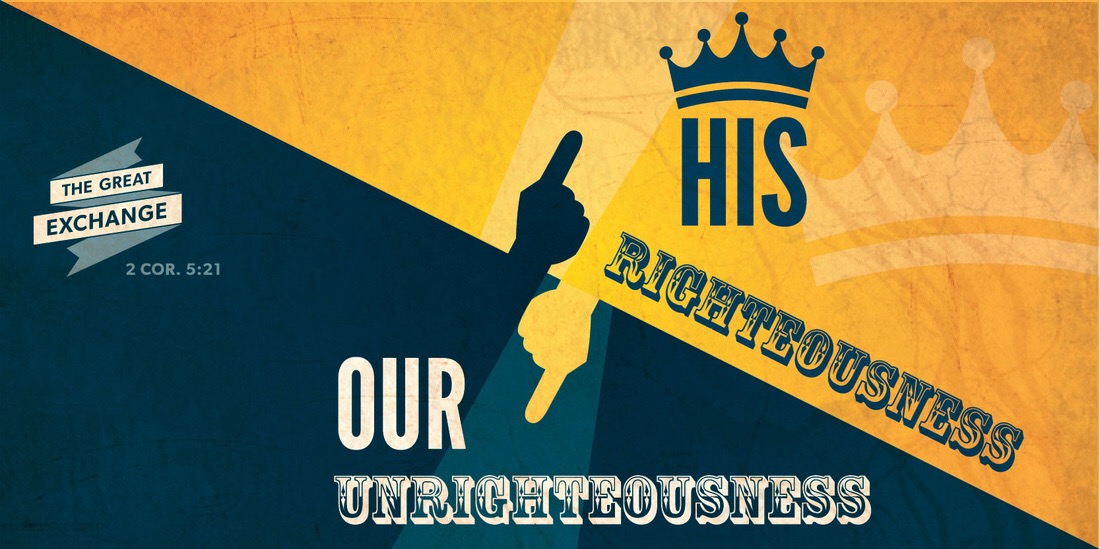 So WHY do we as humans 
really need bodies?
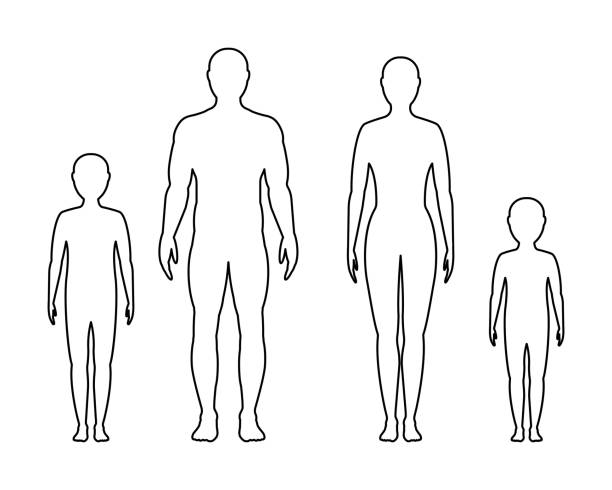 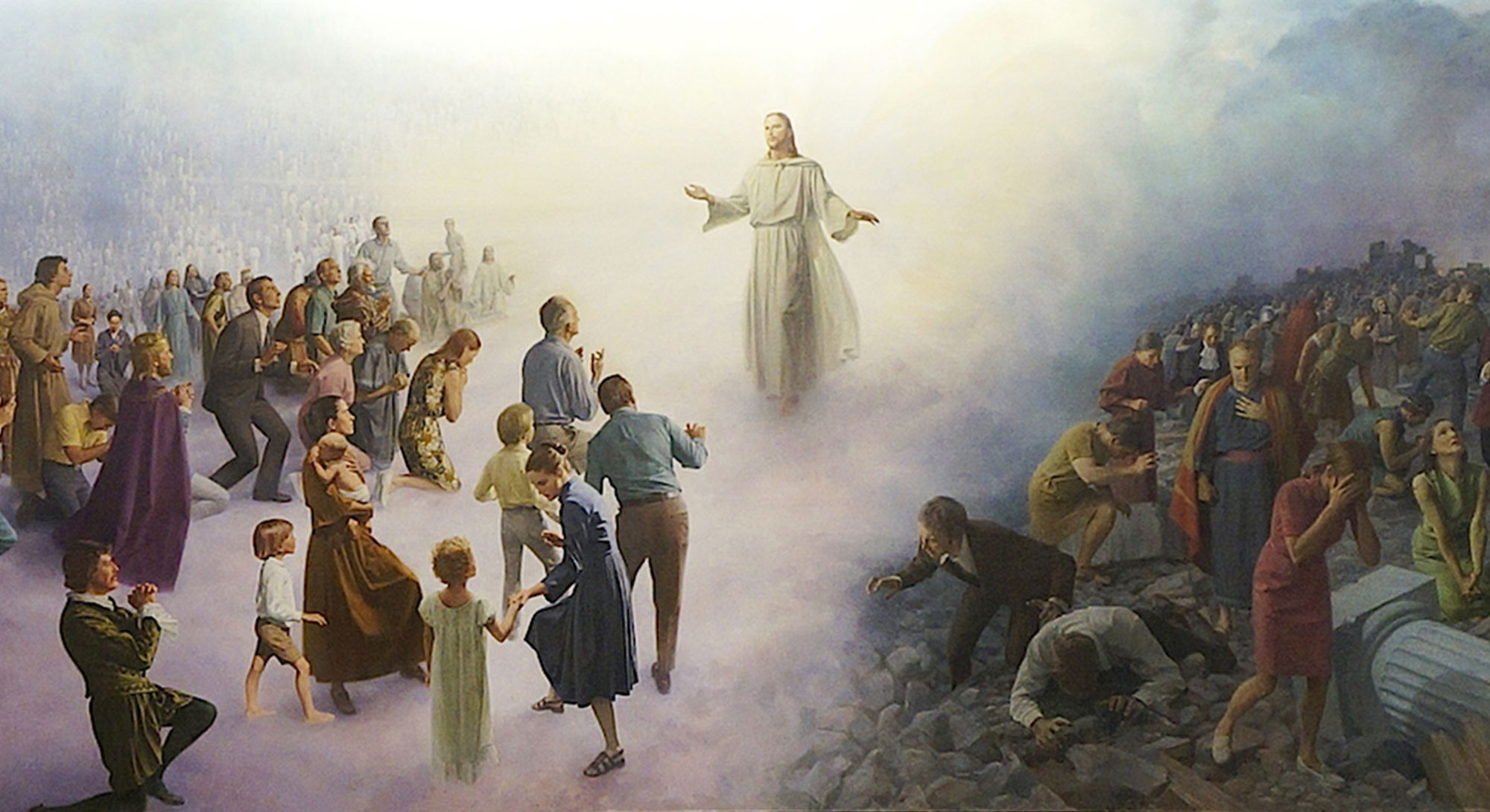 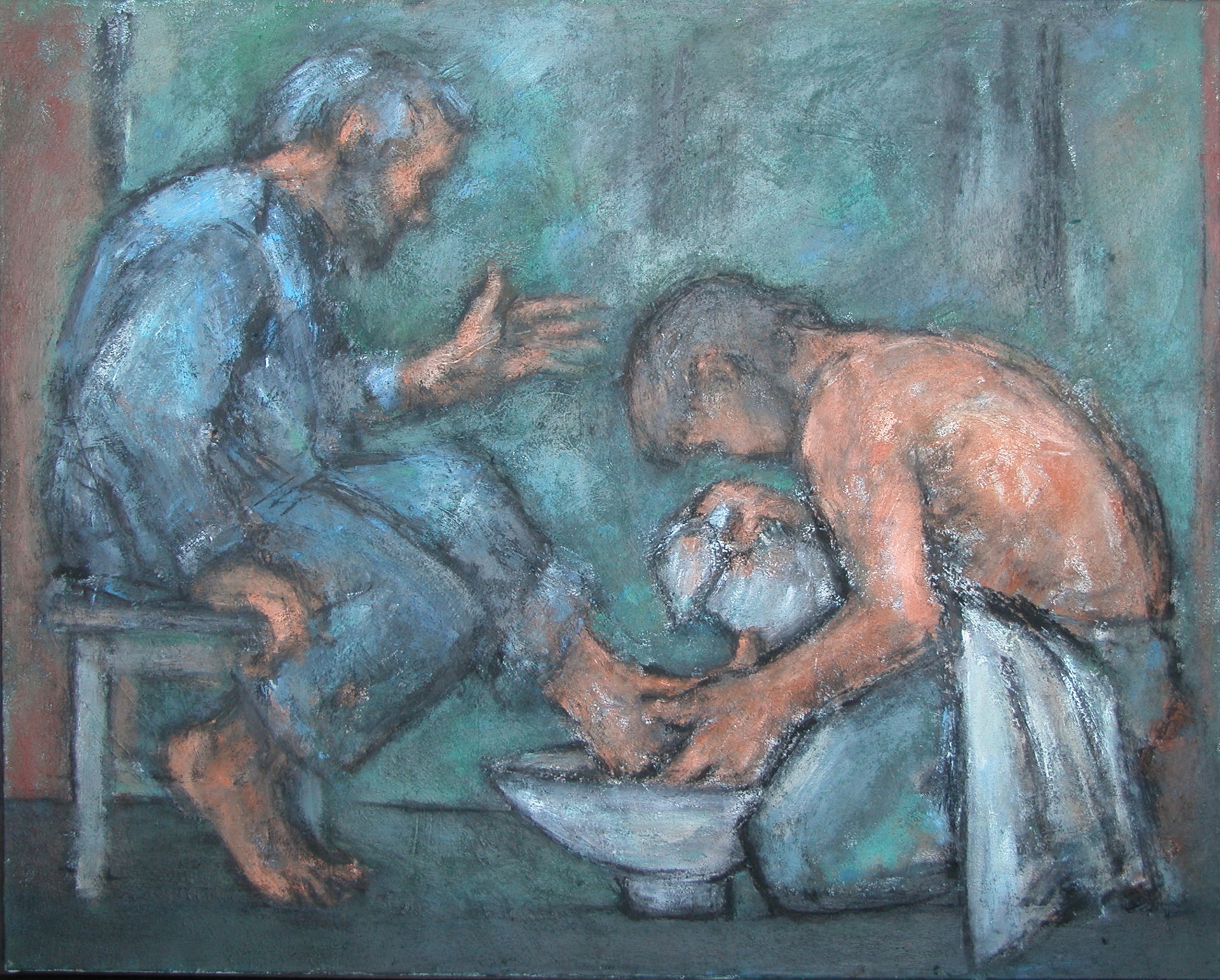 Glorify God with your body…
by showing off God through your body!
Who loves the human body more…
God OR people today?
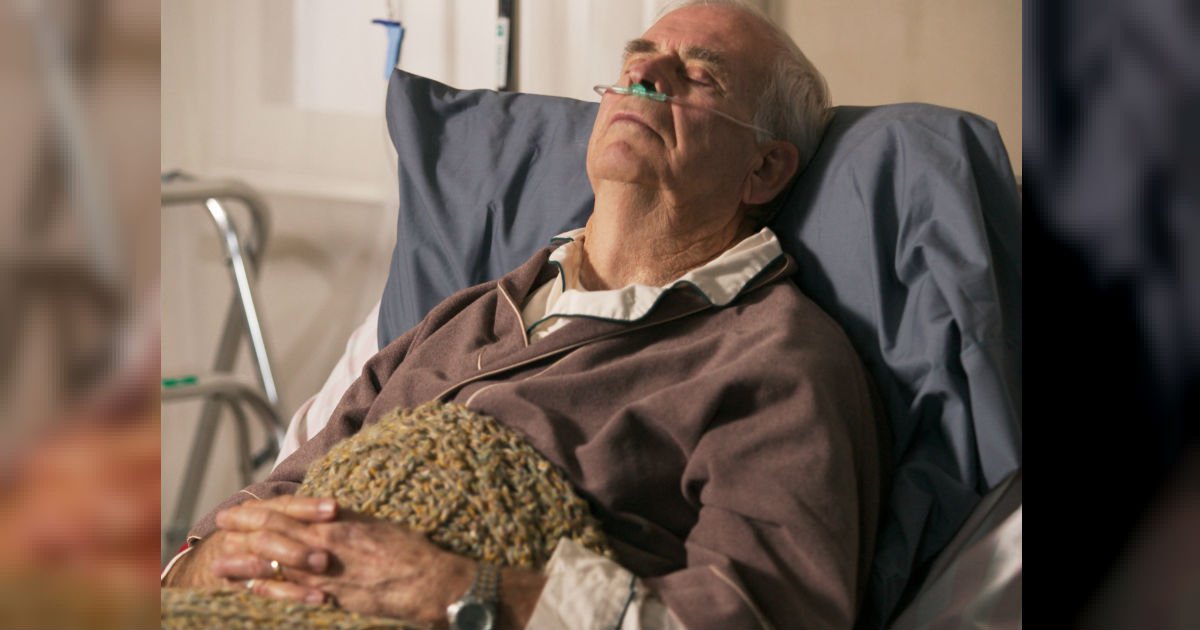 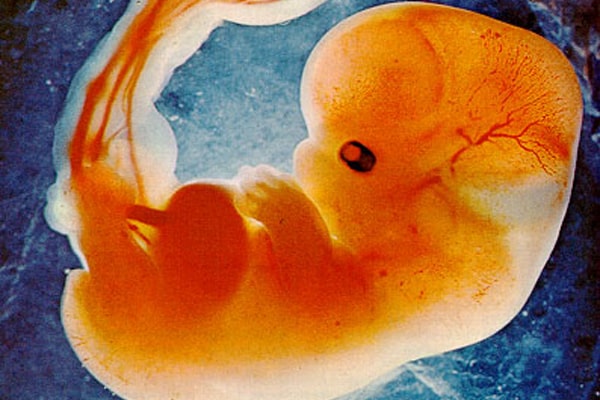 Who loves the human body more…
God OR people today?
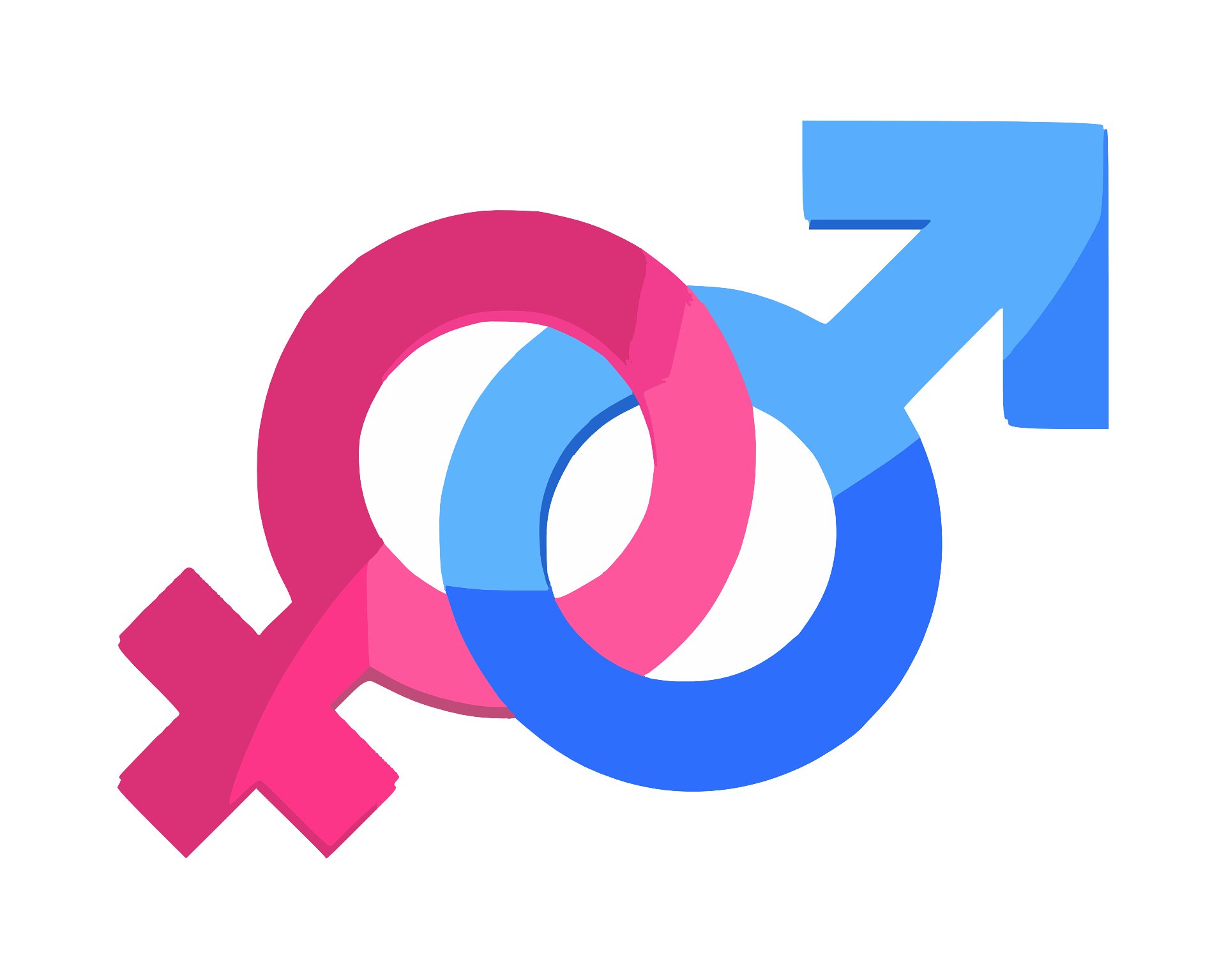 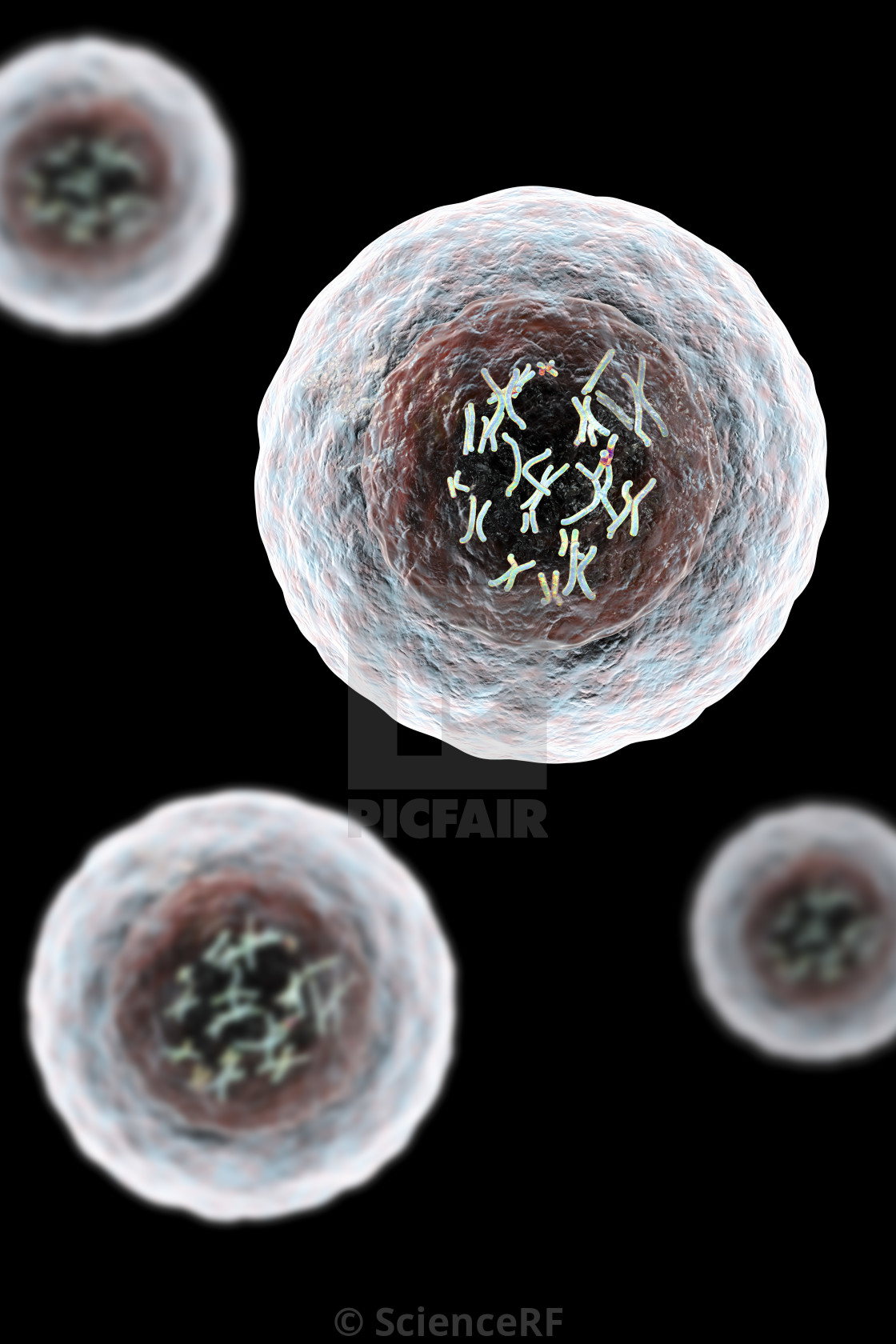 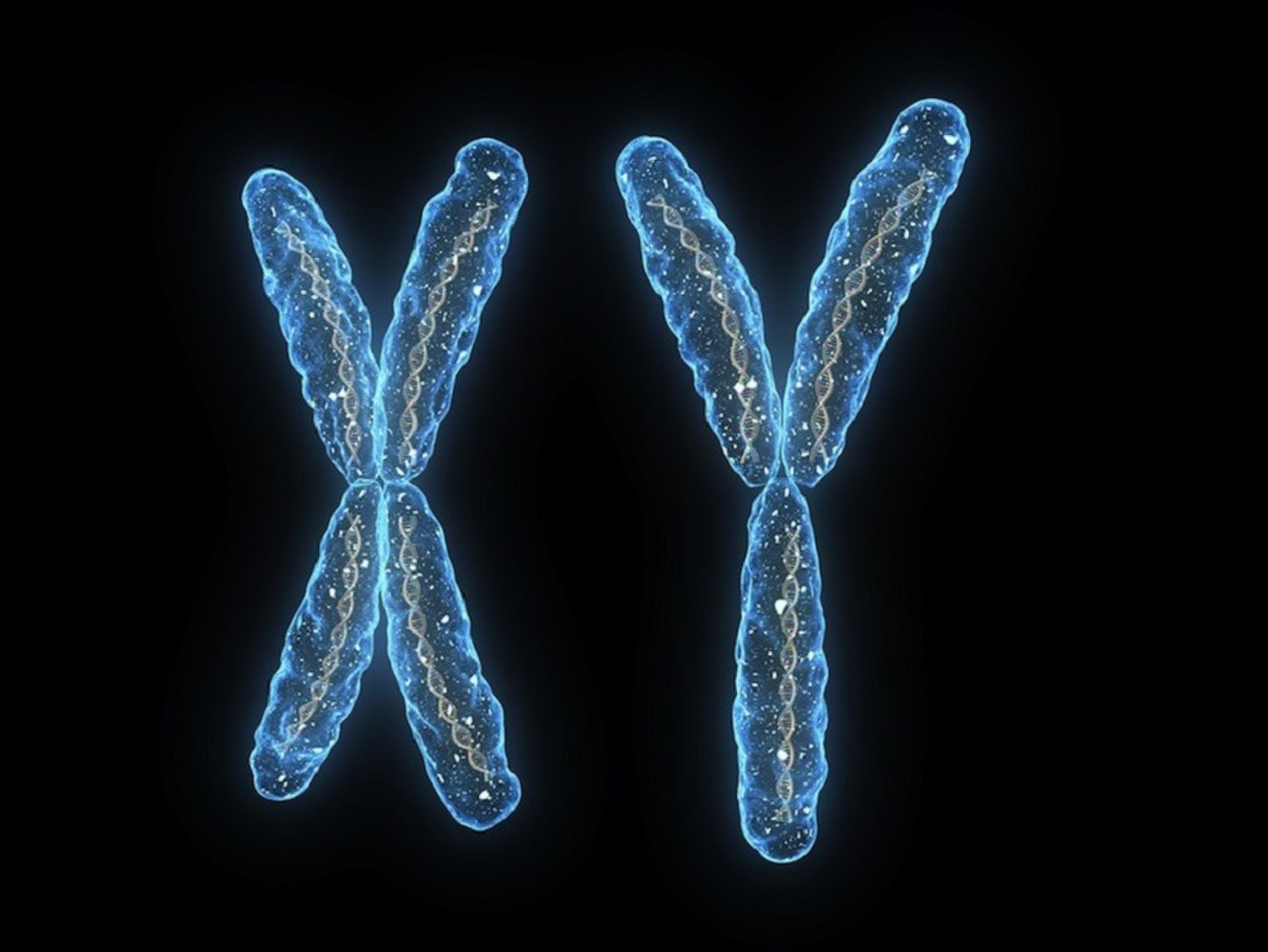 Who loves the human body more…
God OR people today?
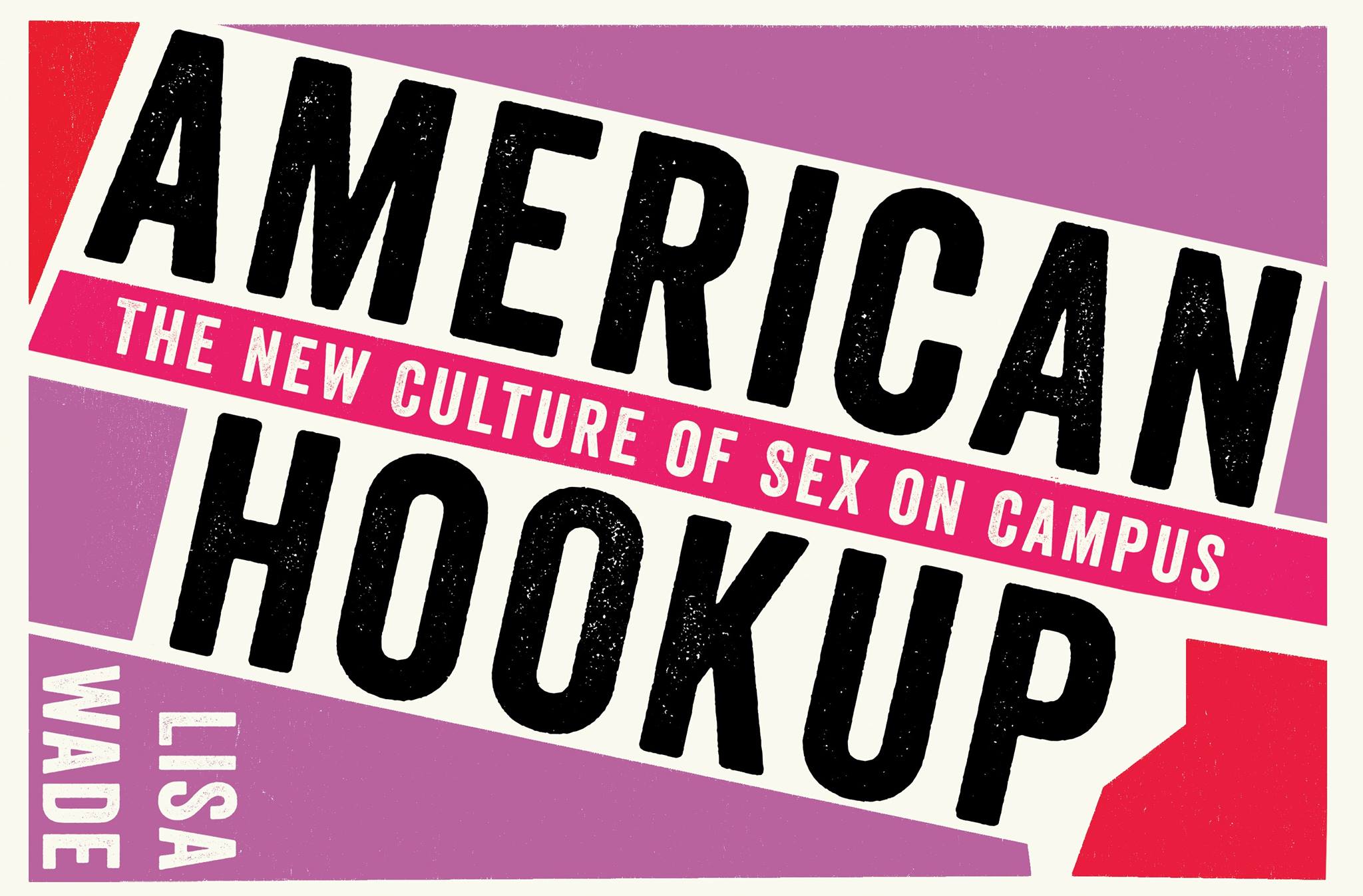 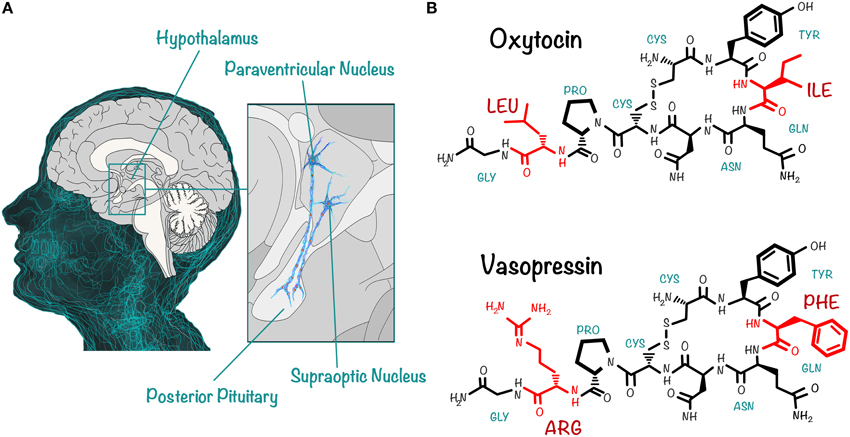 1 Cor. 6:18-20
Flee from sexual immorality. All other sins a person commits are outside the body, but whoever sins sexually, sins against their own body.19 Do you not know that your bodies are temples of the Holy Spirit, who is in you, whom you have received from God? You are not your own;20 you were bought at a price. Therefore honor God with your bodies.”.
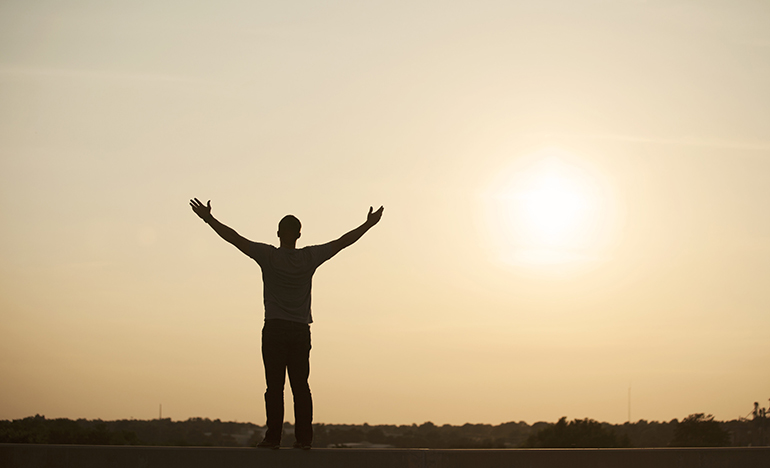 Our bodies are 
God’s temple.
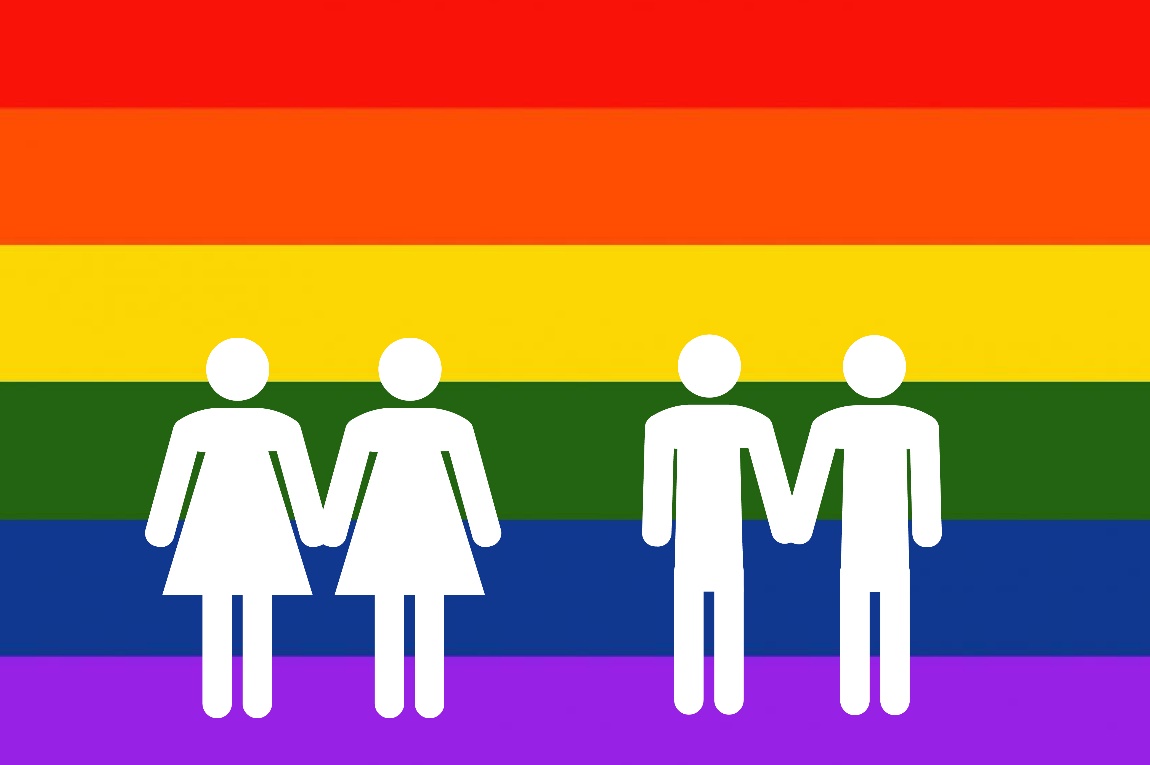 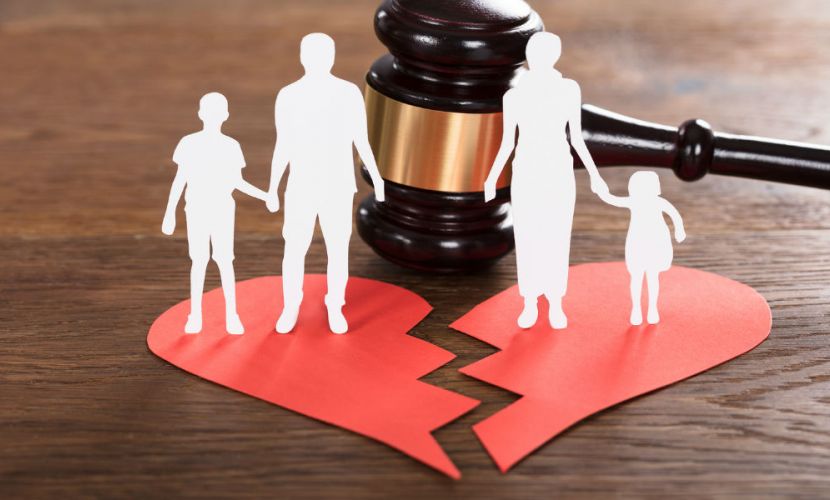 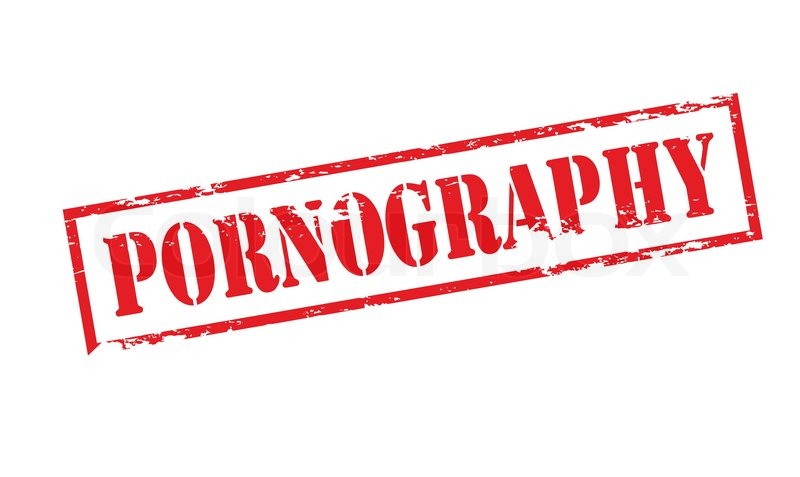 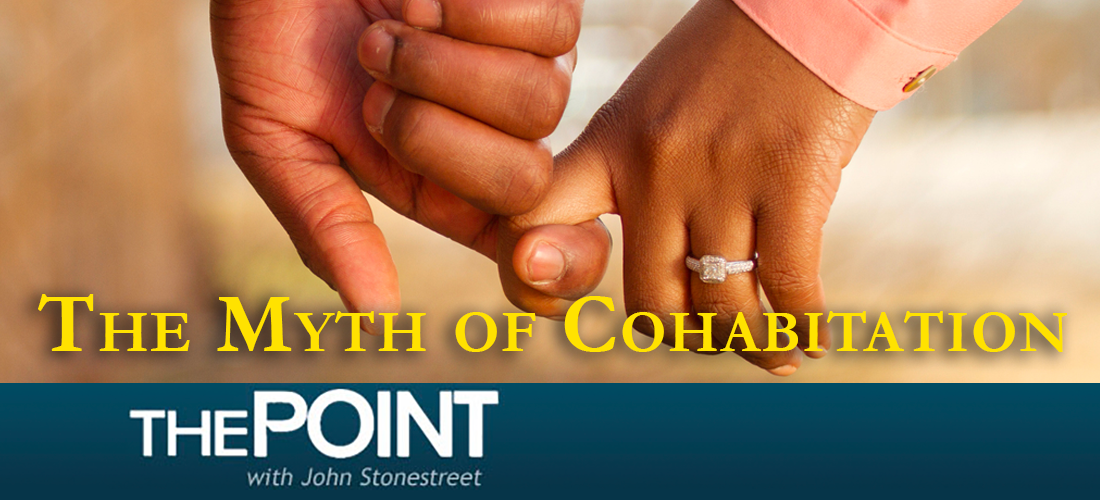 Romans 6
What shall we say, then? Shall we go on sinning so that grace may increase? 2 By no means! We are those who have died to sin; how can we live in it any longer? 3 Or don’t you know that all of us who were baptized into Christ Jesus were baptized into his death? 4 We were therefore buried with him through baptism into death in order that, just as Christ was raised from the dead through the glory of the Father, we too may live a new life.
Romans 7:4
So, my brothers and sisters, you also died to the law through the body of Christ, that you might belong to another, to him who was raised from the dead, in order that we might bear fruit for God.
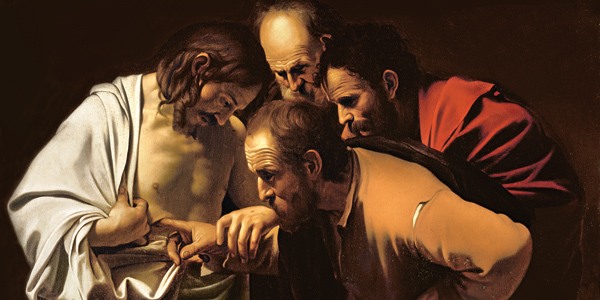 QUESTIONSabout the relationship between the resurrection of Jesus Christ and its impact on our understanding, view & use of our human bodies?